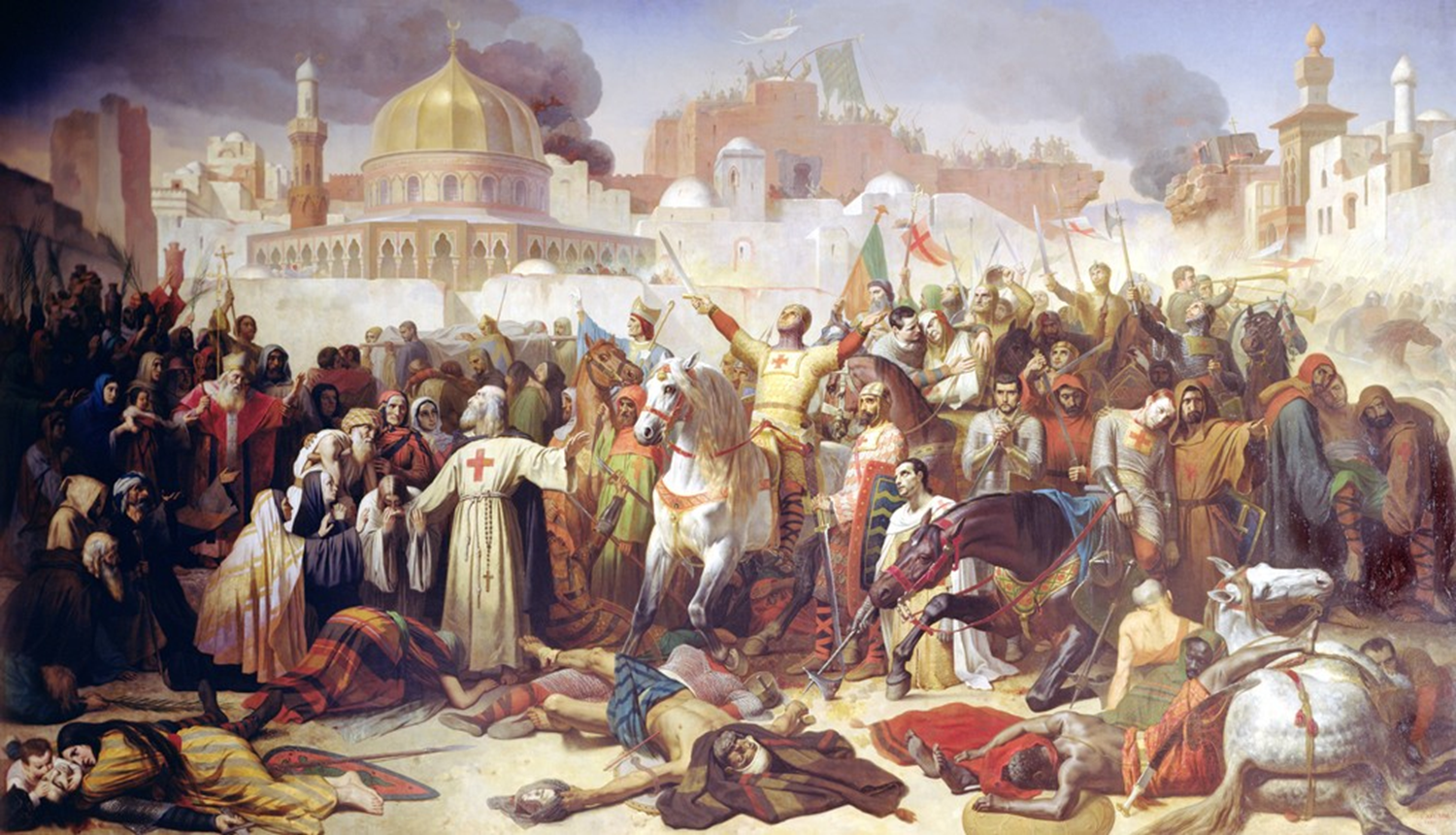 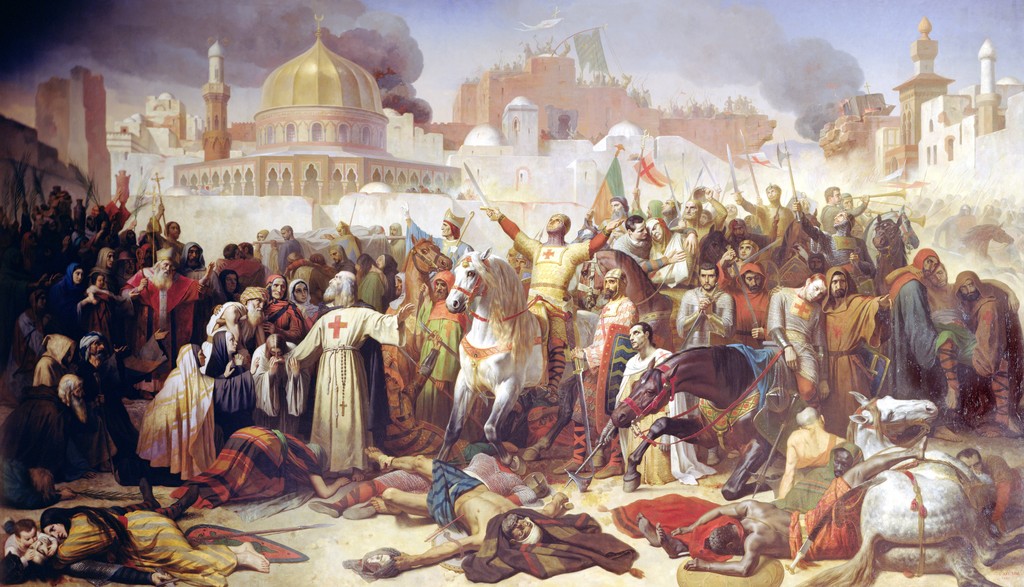 1
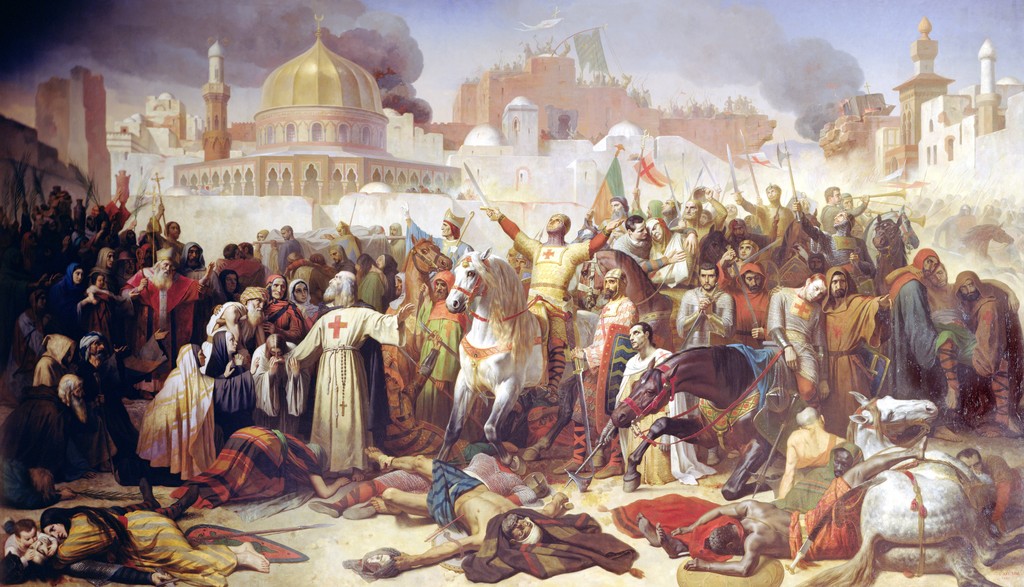 2
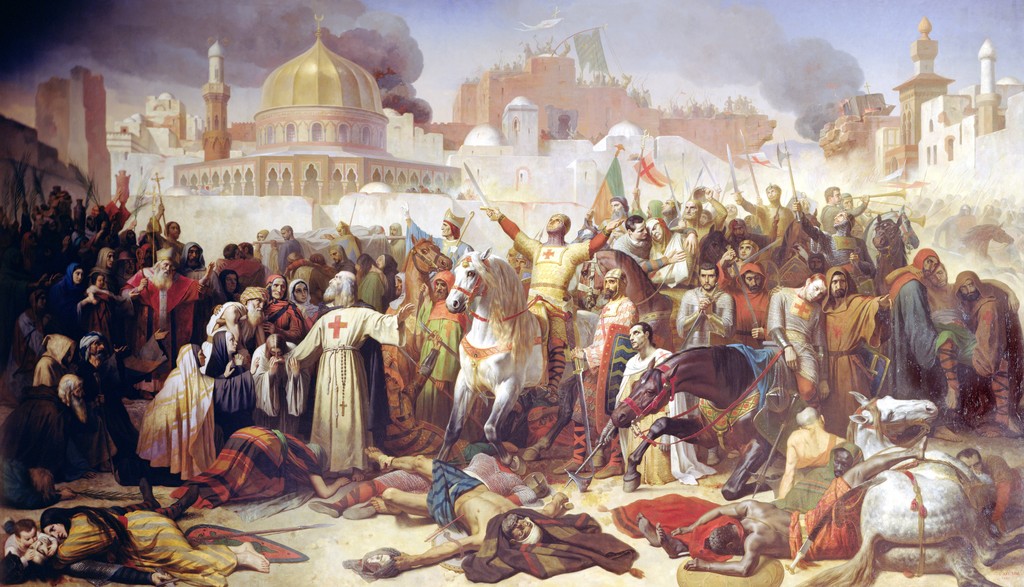 3